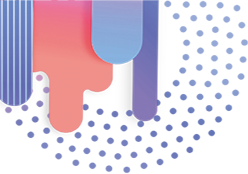 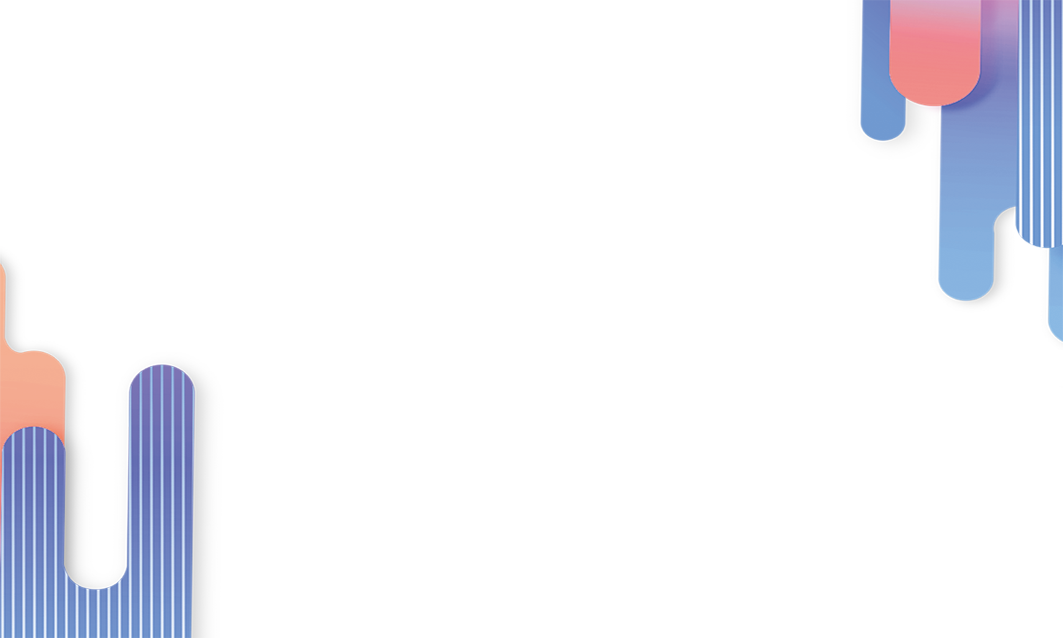 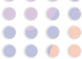 第五章  花卉的繁殖技术
日照职业技术学院
宋维彦
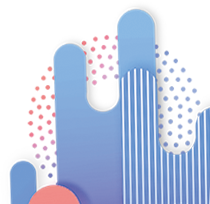 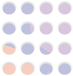 主要内容
第一节  花卉繁殖的类型
第二节  有性繁殖
第三节  分生繁殖 
第四节  嫁接繁殖
第五节　压条繁殖
第六节　扦插繁殖
第七节  组织培养
第一节  花卉繁殖的类型
繁殖：用各种方式增加个体的数量，以延续其种族和扩大其群体的过程与方法。
不同种或品种的花卉，各有其不同的繁殖方法和时期，依其性质的不同主要分为以下四大类：
一、有性繁殖
 亦称播种繁殖，是雌雄两配子结合形成种子而培育成新个体的方法。获得的幼苗叫实生苗。
二、无性繁殖
亦称营养繁殖。是利用植物营养体(根、茎、叶、芽)具有再生能力的特性，通过人工培育成新个体的方法。常用的有分株、分球、压条、扦插、嫁接等方法。
三、孢子繁殖
蕨类植物的繁殖方法  孢子  孢子体
四、组培繁殖
把植物体的细胞、组织或器官的一部分，在无菌的条件下接种到一定培养基上，在玻璃容器内进行培养，从而得到新植株的繁殖方法，称为组织培养。
   无菌苗。
有性繁殖与无性繁殖的比较
1、植株生长情况
2、开花早迟
3、保持品种特性情况
4、对于不易采到种子的花卉只有采取无性繁殖
The End